Analýza zájmu firem o inovace v klíčových oblastech MSK
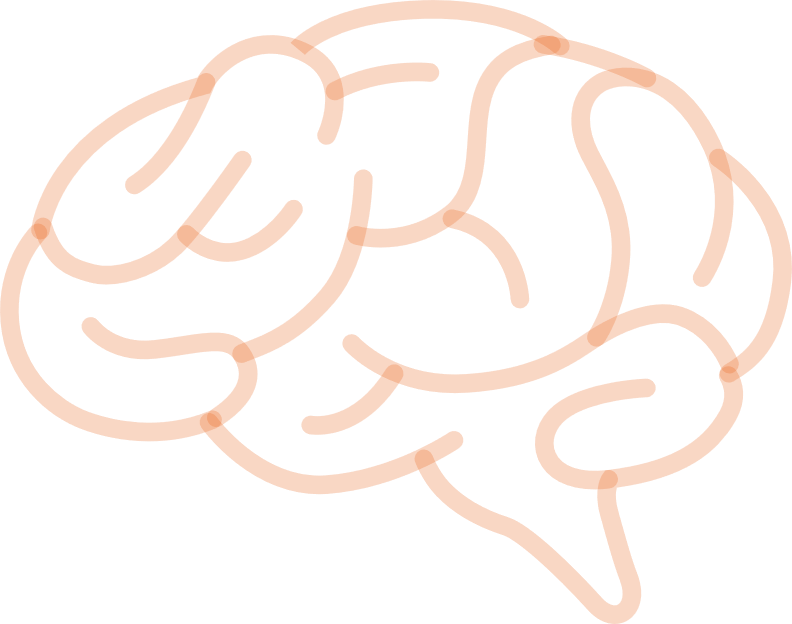 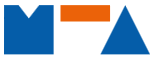 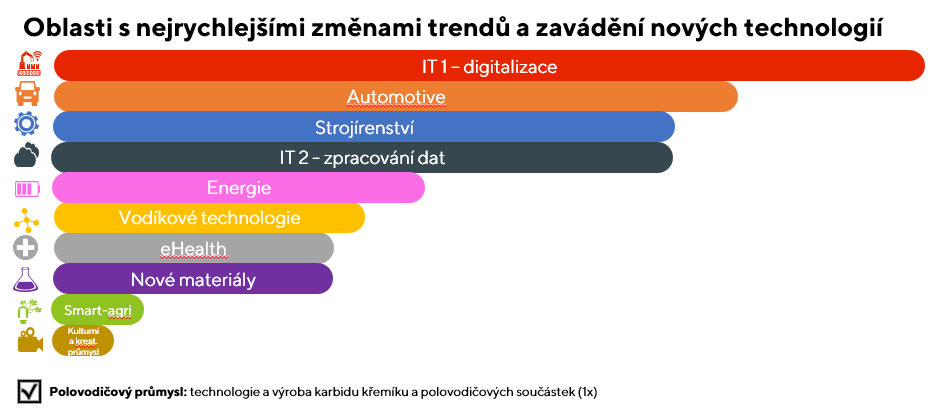 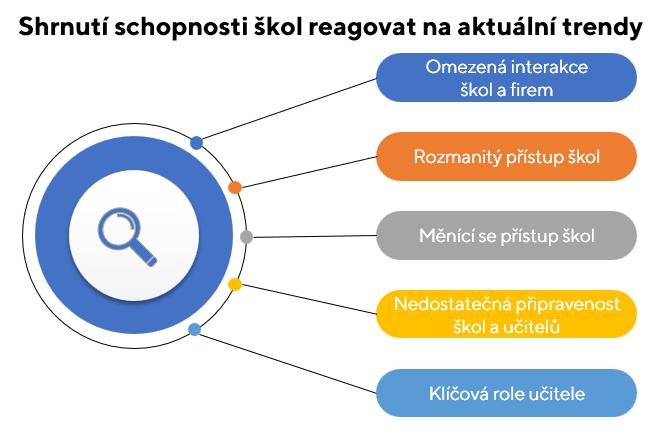 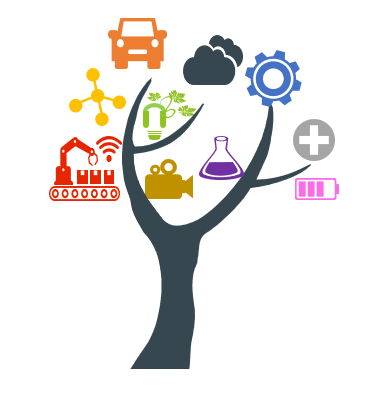 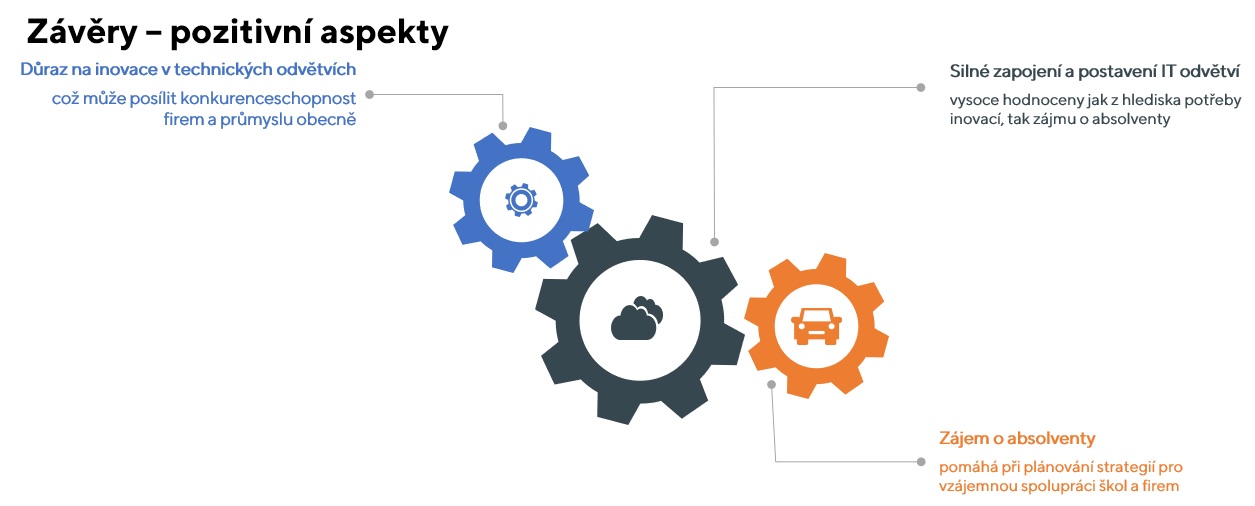 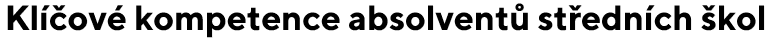 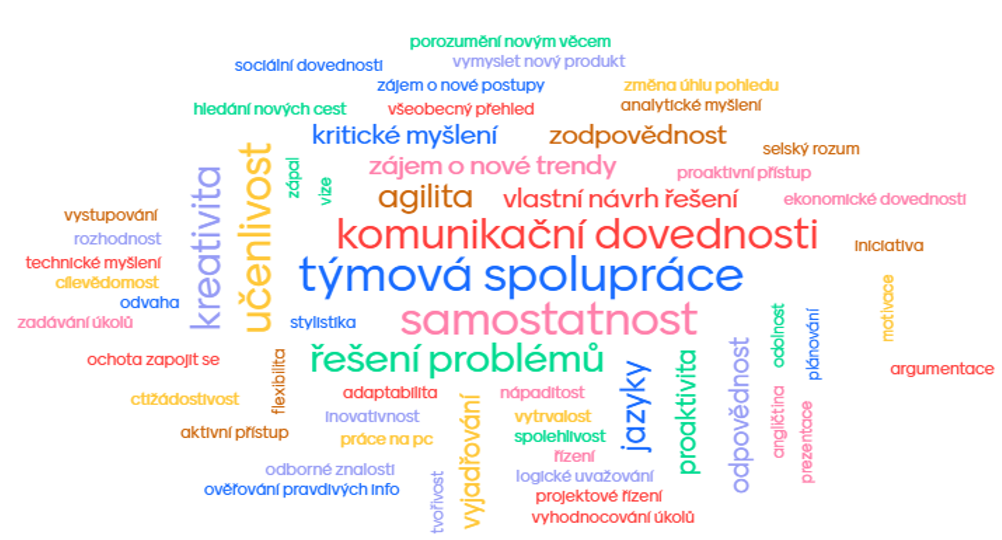 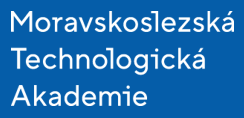 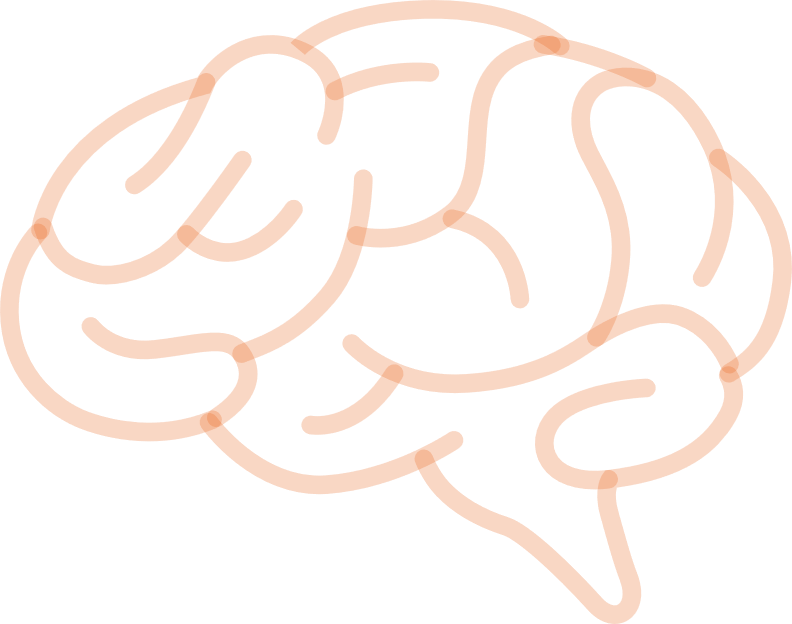 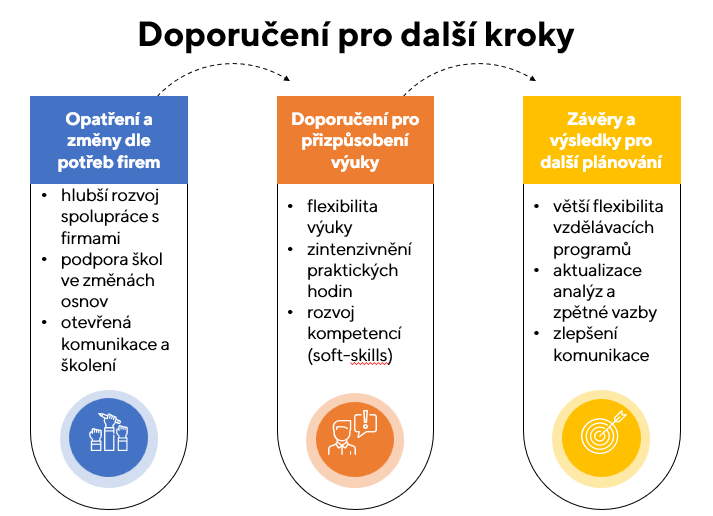 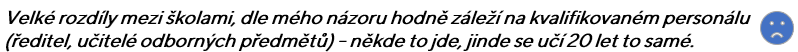 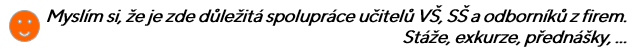